BinomialverteilungErwartungswert, Standardabweichung, Varianz
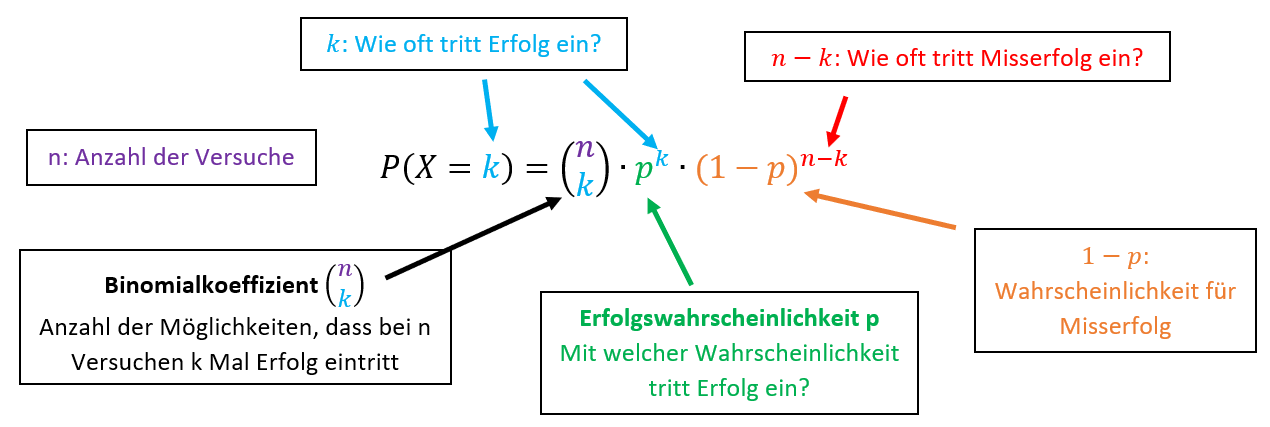 Die Variable n gibt die Anzahl der Versuche an.
Es gibt zwei mögliche Ausgänge: Erfolg – Misserfolg
Die Erfolgswahrscheinlichkeit p gibt die Wahrscheinlichkeit an, mit der das gewünschte Ereignis (= Erfolg) eintritt.
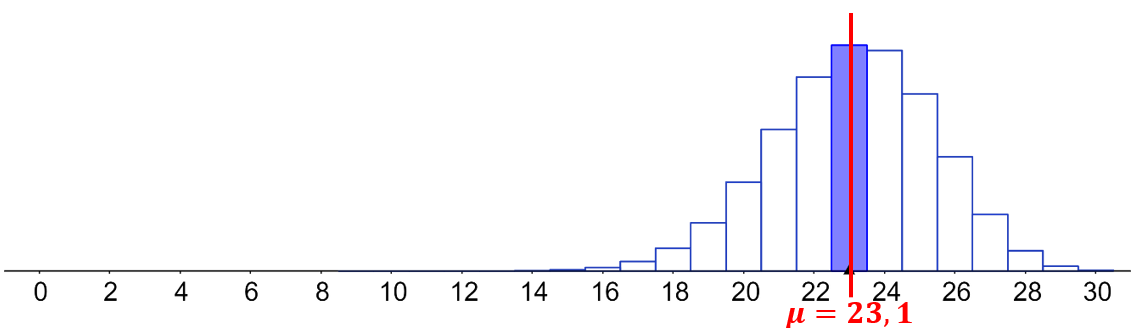 Bsp. 2) Bei einem Produkt sind erfahrungsgemäß 13 % in einem defekten Zustand. 12 Geräte werden überprüft. Die Zufallsvariable X gibt die Anzahl der defekten Geräte bei der Überprüfung an.
Bestimme die Wahrscheinlichkeit, dass genau drei Geräte defekt sind.



Bestimme den Erwartungswert. Interpretiere den Wert im gegebenen Kontext.